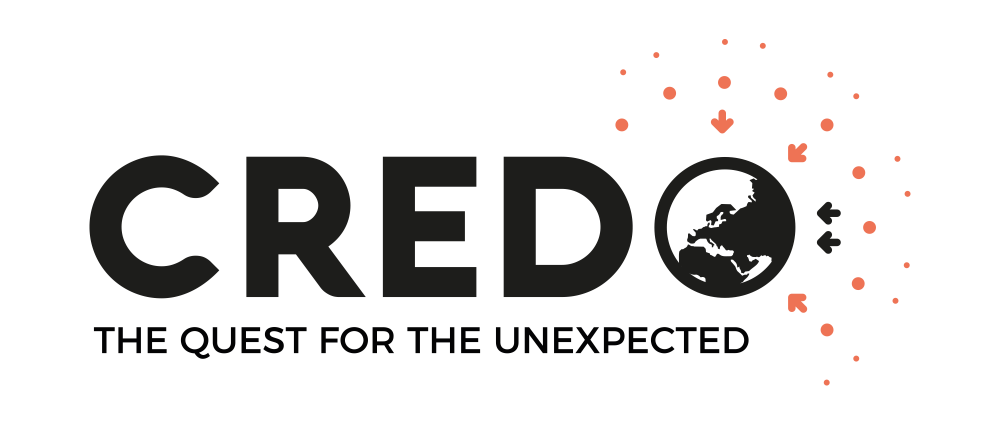 Ultra High Energy Cosmic Rays produced by compact star mergers and pulsars
David E. Álvarez Castillo
Joint Institute for Nuclear Research
Dubna, Russia
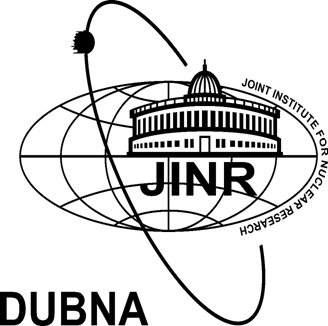 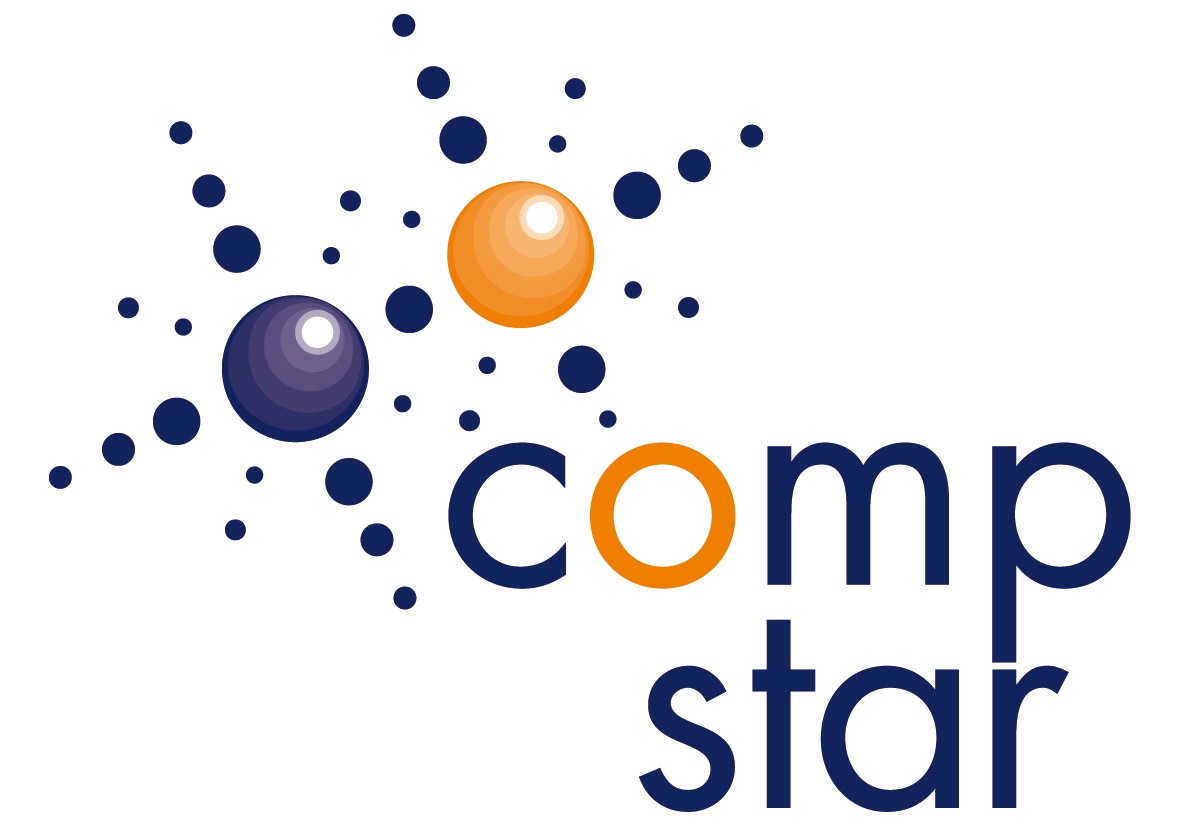 CREDO Visegrad Workshop 2019
November 22, 2019
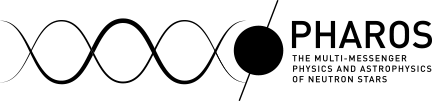 Outline
Introduction to astrophysical sources of cosmic rays.

Overview of the multi-messenger astronomy.

Cosmic rays generated by neutron stars, pulsars and black holes

Potential of detection of CREDO

Scientific CREDO development and perspectives.
Cosmic Rays Content
Primary Particles

Proton
Alpha Particles
Heavy Nuclei
Secondary Particles

Pions, Kaons, Protons,
Electrons, Photons, g
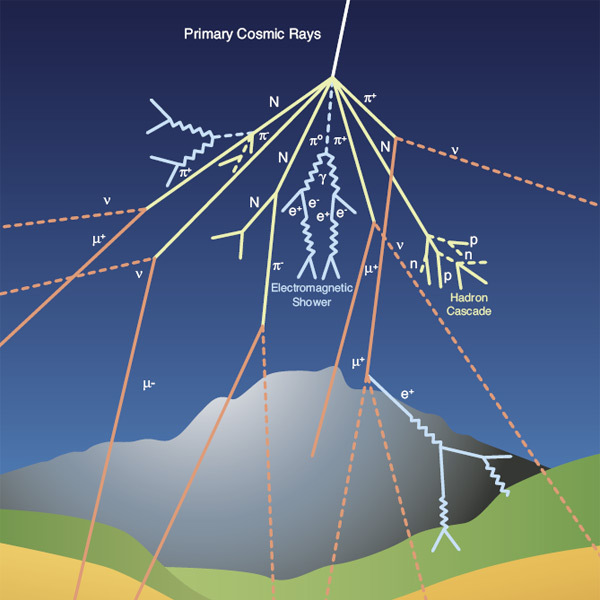 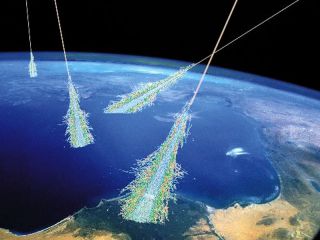 Cosmic Rays Sources
Solar Activity
Super Nova 
    Explosions
Pulsars
Rotating Black Holes
Active Galactic Nuclei
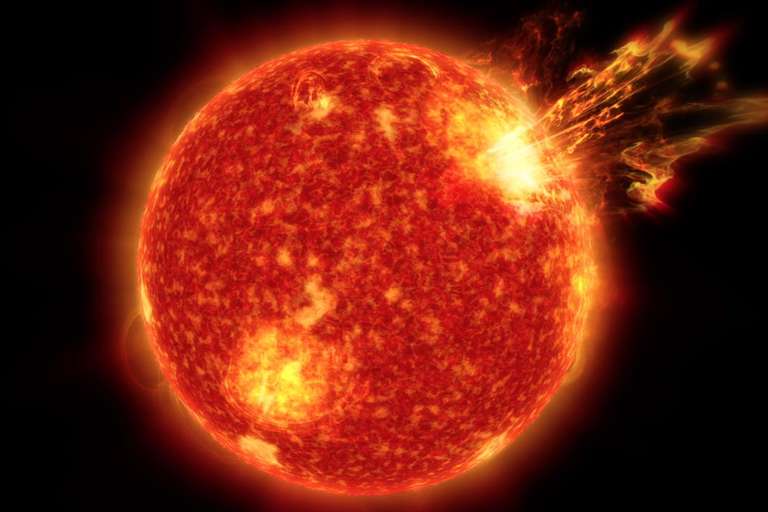 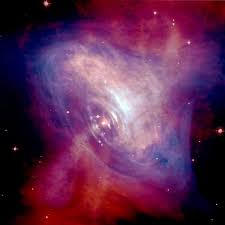 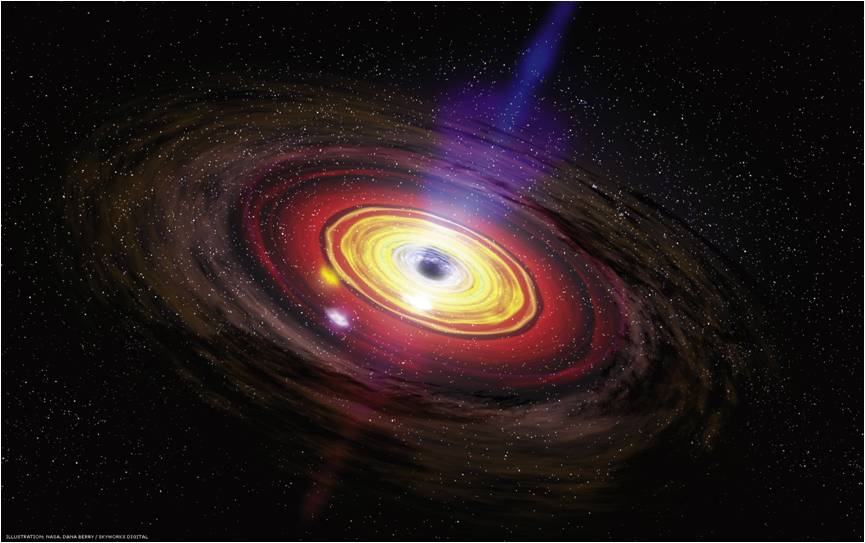 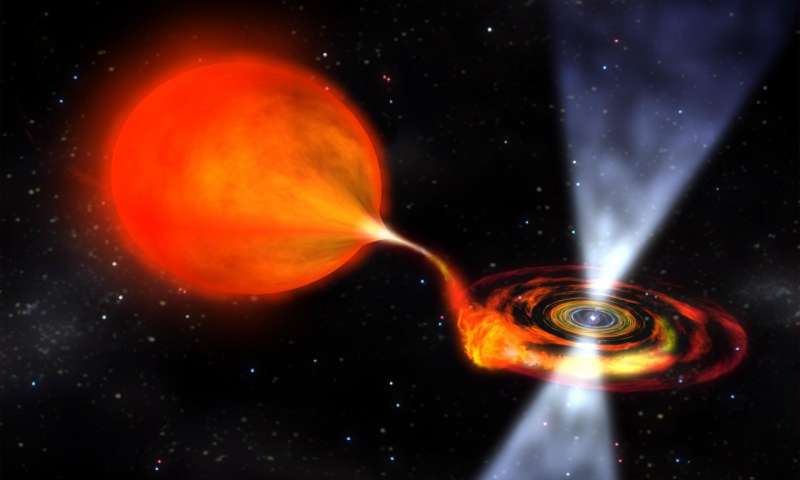 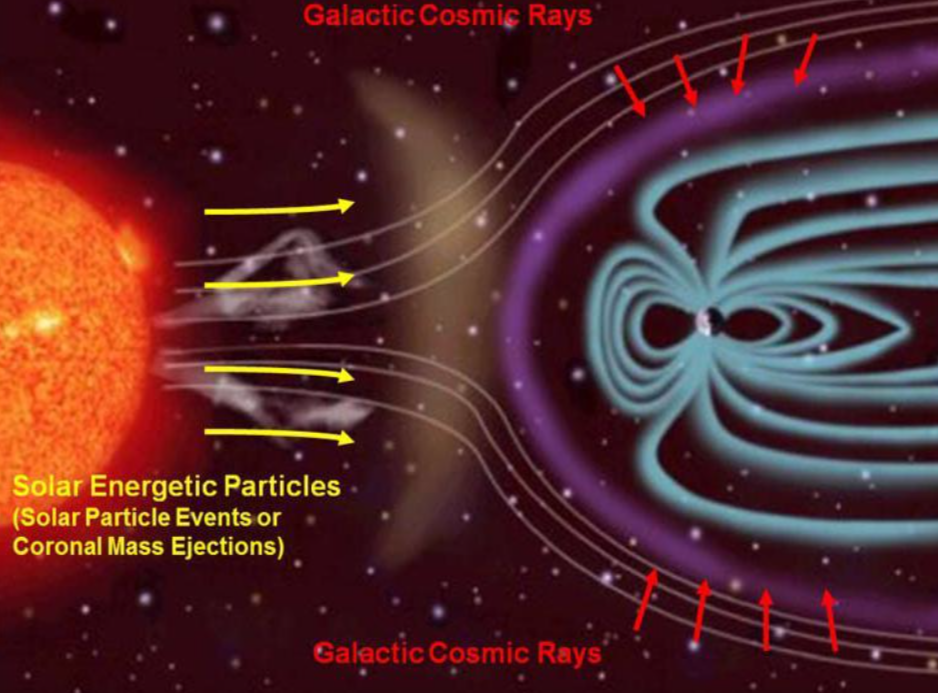 Double Neutron Stars and Millisecond Pulsars
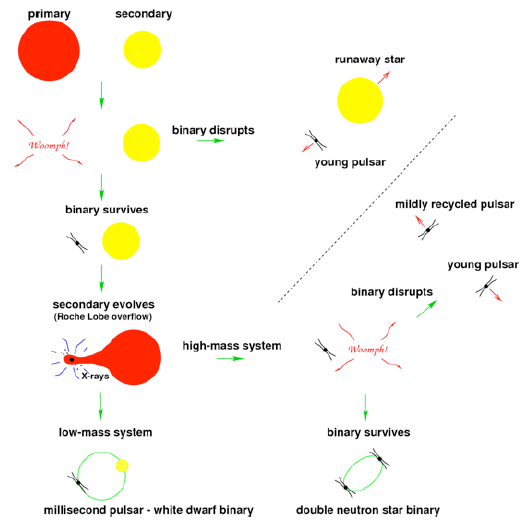 Statistics of Pulsars
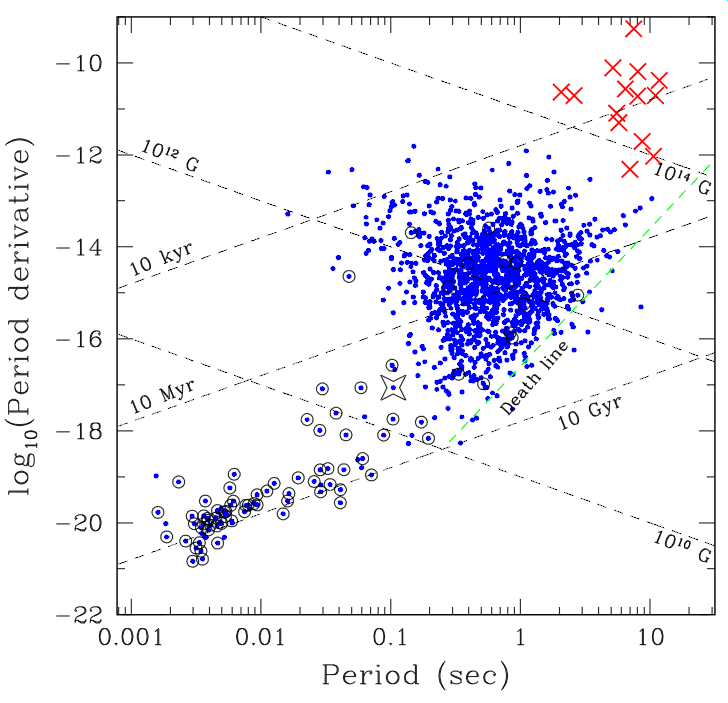 Magnetars: 
B > 1015 Gauss
Young pulsars: 
P < 1 sec 
B ~ 1012 Gauss
Recycled (old) Pulsars: 
P ~ few milliseconds
B ~ 108 Gauss
Pulse shapes and el.-magn. spectrum
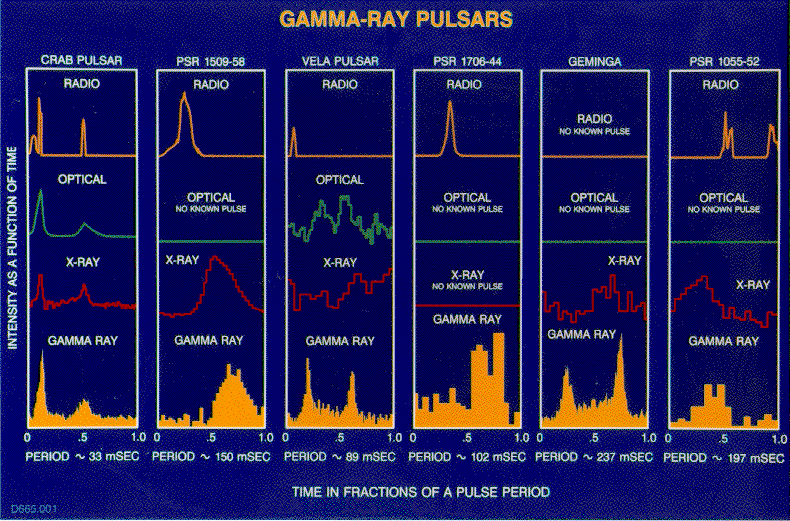 Compact star mergers
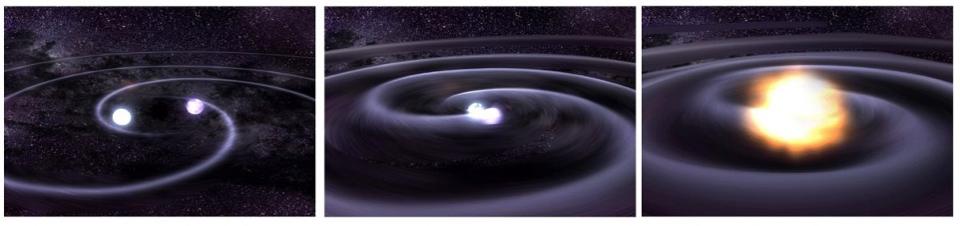 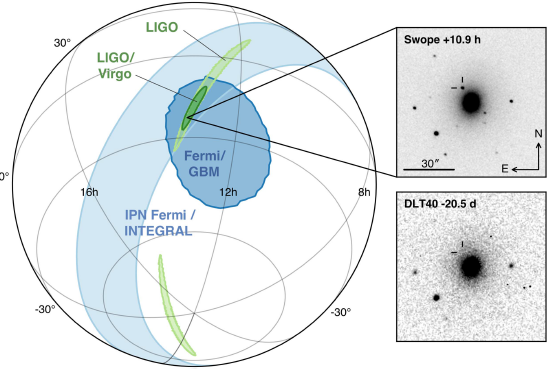 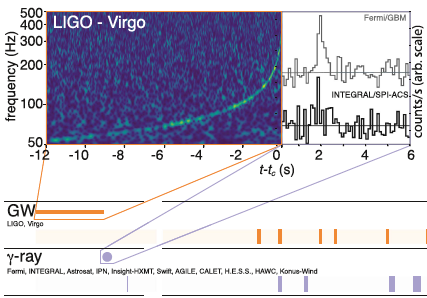 GW170817A , announced 16.10.2017 *)
*) B.P. Abbott et al. [LIGO/Virgo Collab.], PRL 119, 161101 (2017); ApJLett 848, L12 (2017)
Neutron star mergers
Simulated NS-NS merger events *)
--> Sensitivity to the NS equation of state!
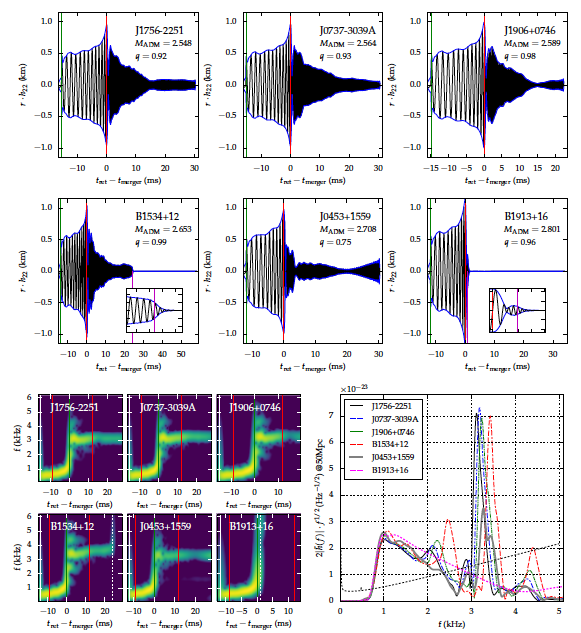 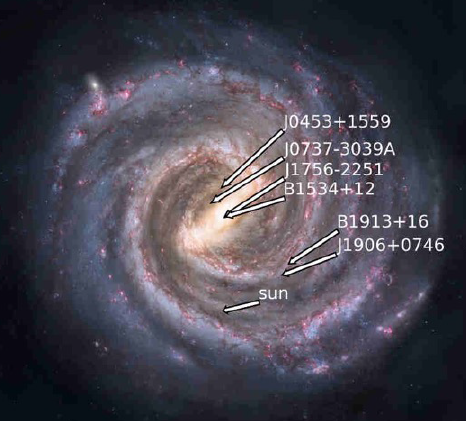 Expected rate ~ 0.2 – 200 events/year for
LIGO/Virgo Collaboration in 2016 - 2019
*) A. Feo, R. DePietri & F. Maione, Class. Quant. Grav. 34 (2017) 034001
Neutron star mergers
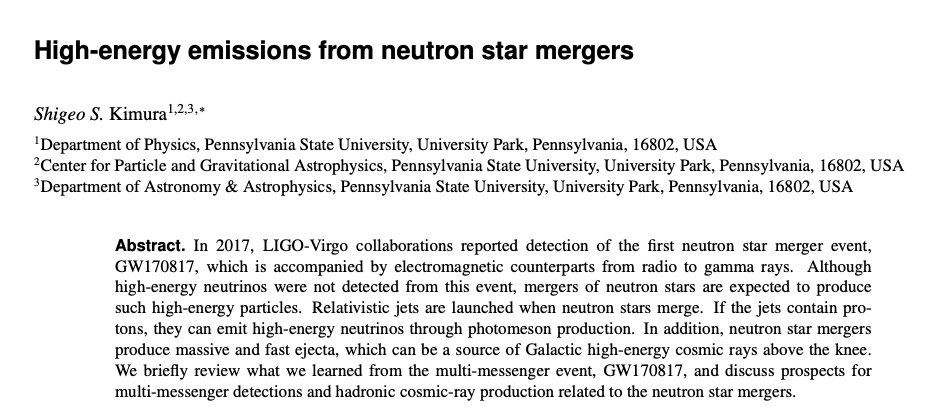 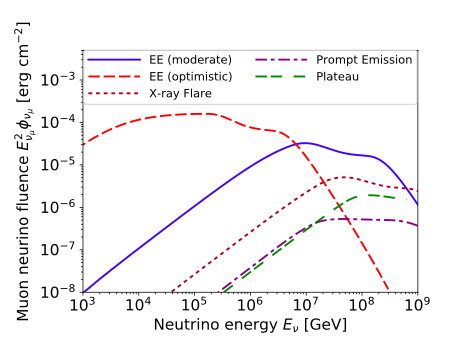 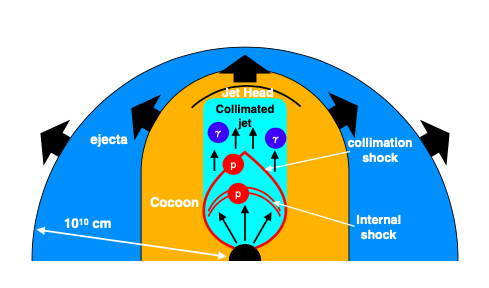 UHECRs origination from Neutron Stars
MHD wind acceleration of iron nuclei remaining from the supernova.

Strange quark matter hypothesis: neutron star combustión resulting into large amplitude electromagnetic waves that accelerate light ion remnants from the supernova to UHECR energies.

Centrifugal mechanism of acceleration in the magnetospheres of the Crab-like Pulsars: 100 TeV cosmic rays coming from the Crab Nebula
Critical Endpoint in QCD
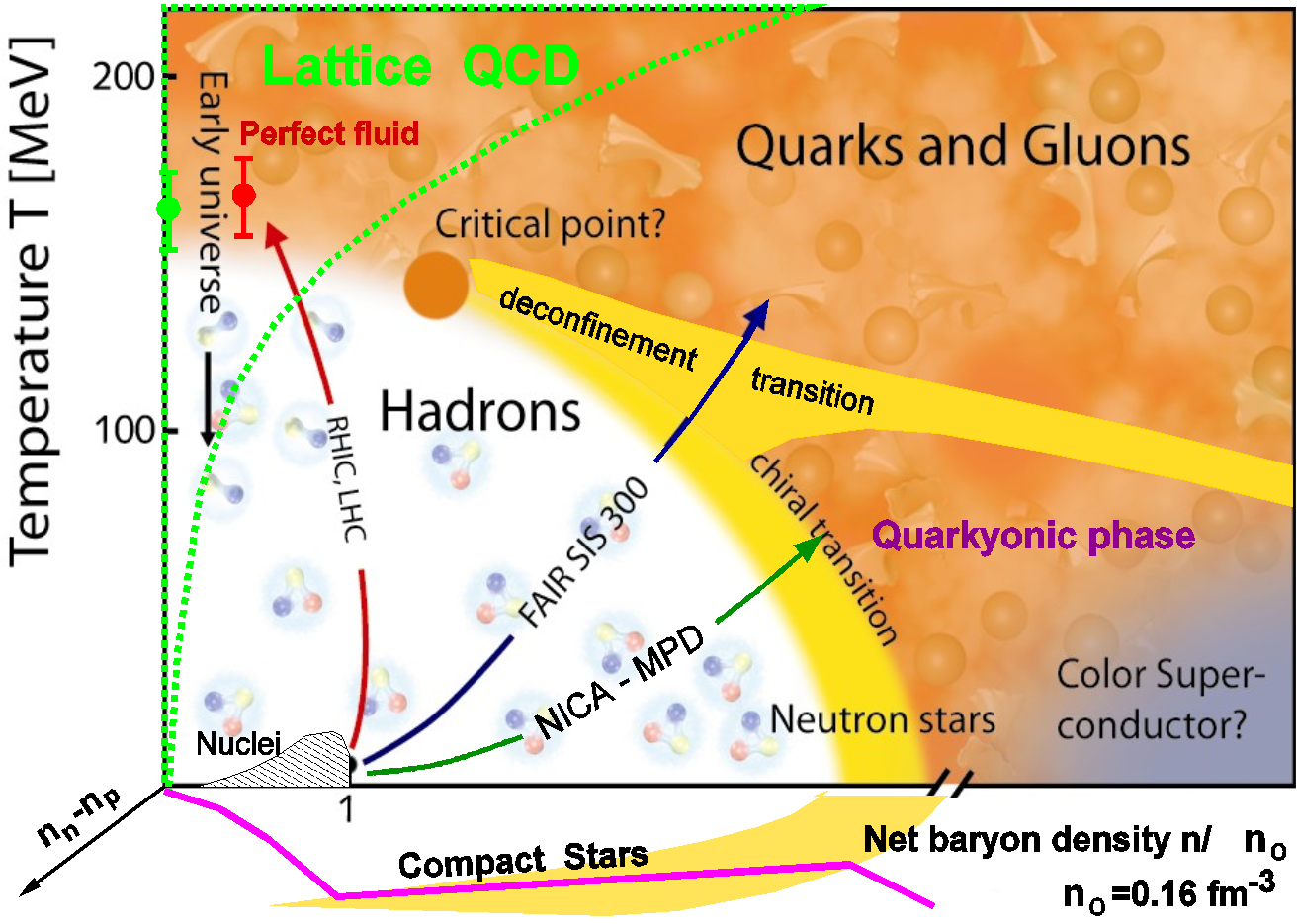 Compact Star Mass Twins and the AHP scheme
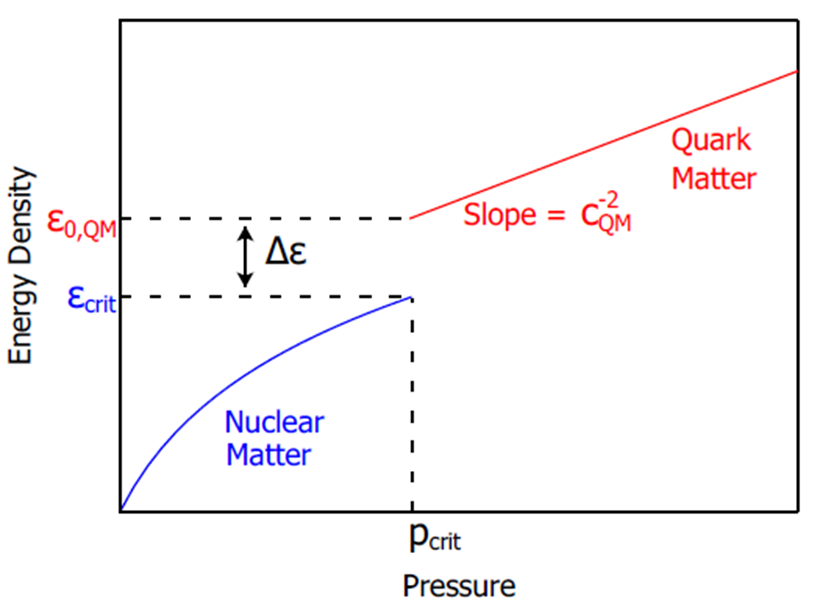 First order PT can lead to a stable branch of hybrid stars with quark matter cores which, depending on the size of the “latent heat” (jump in energy density), can even be disconnected from the hadronic one by an unstable branch → “third family of CS”.

Measuring two disconnected populations of compact stars in the M-R diagram would represent the detection of a first order phase transition in compact star matter and thus the indirect proof for the existence of a critical endpoint (CEP) in the QCD phase diagram!
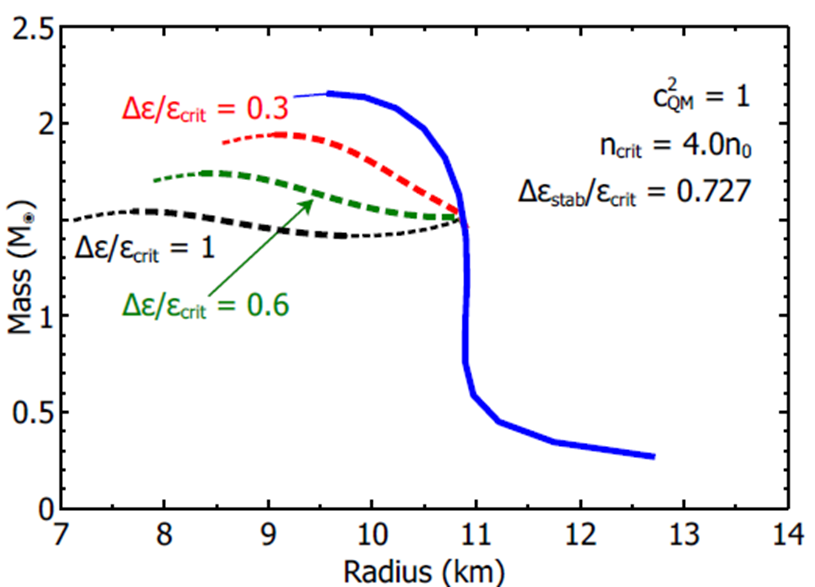 Alford, Han, Prakash, 
Phys. Rev. D 88, 083013 (2013) 
arxiv:1302.4732
Piecewise polytrope EoS
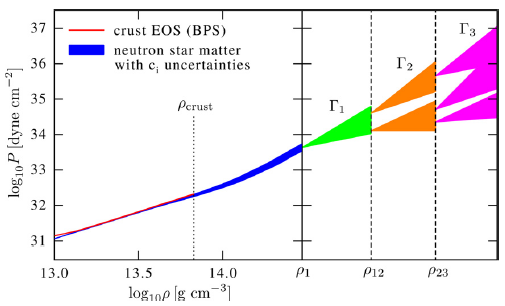 Hebeler et al., ApJ 773, 11 (2013)
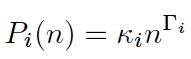 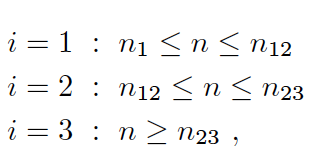 Here, 1st order PT in region 2:
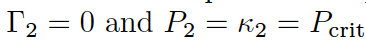 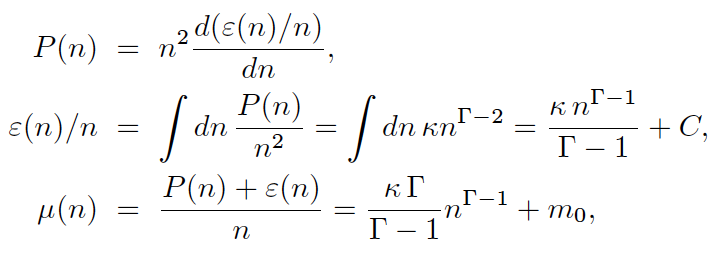 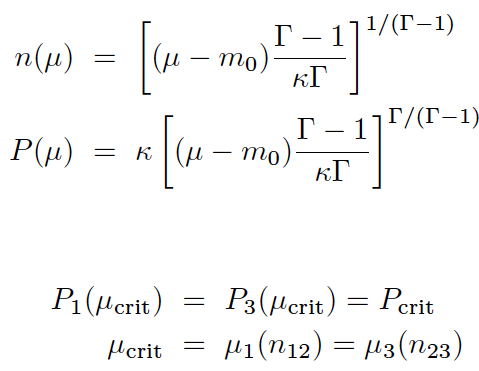 Maxwell construction:
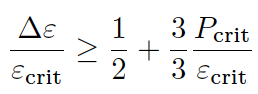 Seidov criterion for instability:
Compact Star Twins
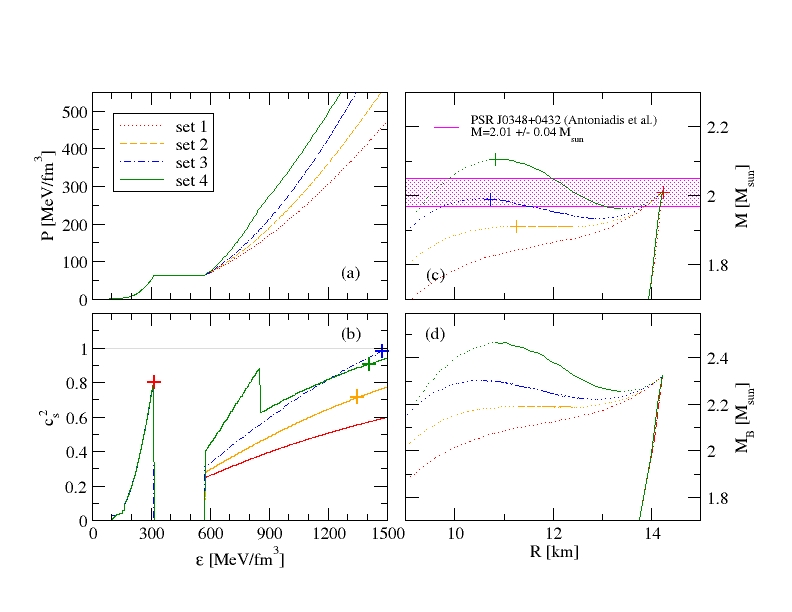 Alvarez-Castillo, Blaschke (2017) 
High mass twins from multi-polytrope equations of state
arXiv: 1703.02681v2, Phys. Rev. C 96, 045809 (2017)
Energy bursts from deconfinement
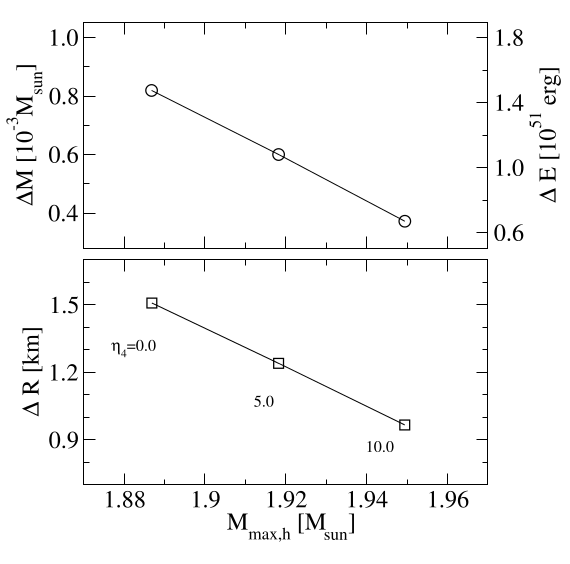 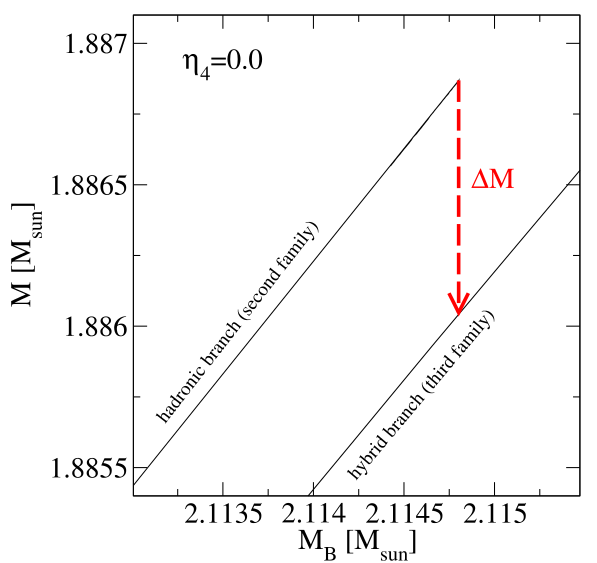 Alvarez-Castillo, Bejger, Blaschke, Haensel, Zdunik (2015), arXiv:1401.5380
Magnetic Penrose Process
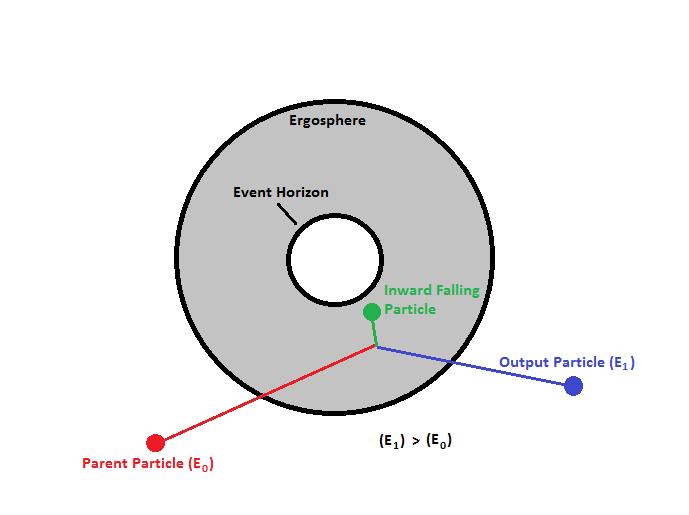 Naresh Dadhich, Arman Tursunov, Bobomurat Ahmedov, Zdeněk Stuchlík, The distinguishing signature of magnetic Penrose process, Monthly Notices of the Royal Astronomical Society: Letters, Volume 478, Issue 1, July 2018, Pages L89–L94
Cosmic Ray Ensembles
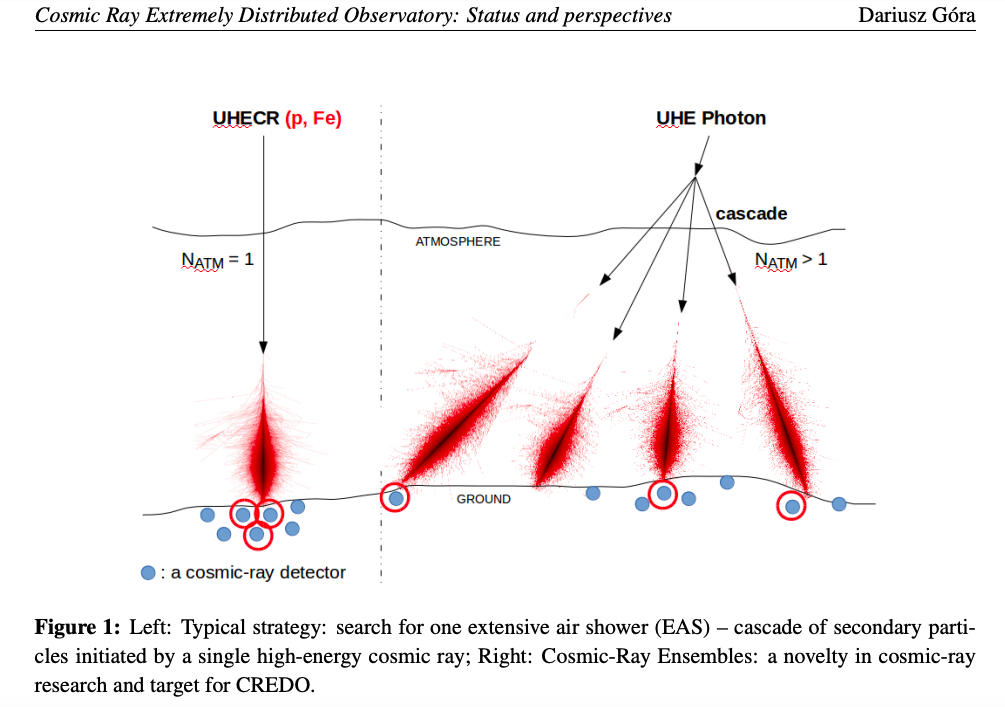 Cosmic Ray Extremely Distributed Observatory: Status and Perspectives of a Global Cosmic Ray Detection Framework. D. Gora et al., Proceedings of 36th International Cosmic Ray Conference - ICRC2019, arXiv:1908.04139
Perspectives
Inclusion of Multi-Messenger Astronomy as a tool for the study of the nature of cosmic rays, implying networking for CREDO.

Model and simulation of selected astrophysical scenarios: supernova explosions, neutrón star mergers and pulsars, rotating black holes, and cosmological processes.

Use of terrestrial laboratories as a complementary tool.

Numerical simulations of cosmic rays creation and interactions: cosmic rays ensembles.

Full support for the extensión of the CREDO detector network.